¯^vMZg
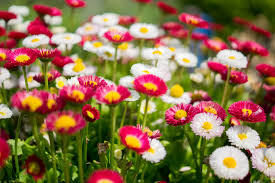 cwiwPwZ‡gv: AvZvDi ingvb Lvb cvVvbmnKvix Aa¨vcK (evsjv)kvn&MÄ D”P we`¨vjq I K‡jRগৌixcyi gqgbwmsn|
cvV cwiwPwZ:‡kÖwY 			: GKv`kwelq			: evsjv1g cÎAvR‡Ki cvV	: cÖeÜmgq			:50 wgwbUZvwiL		:22.10.2018 wLª:
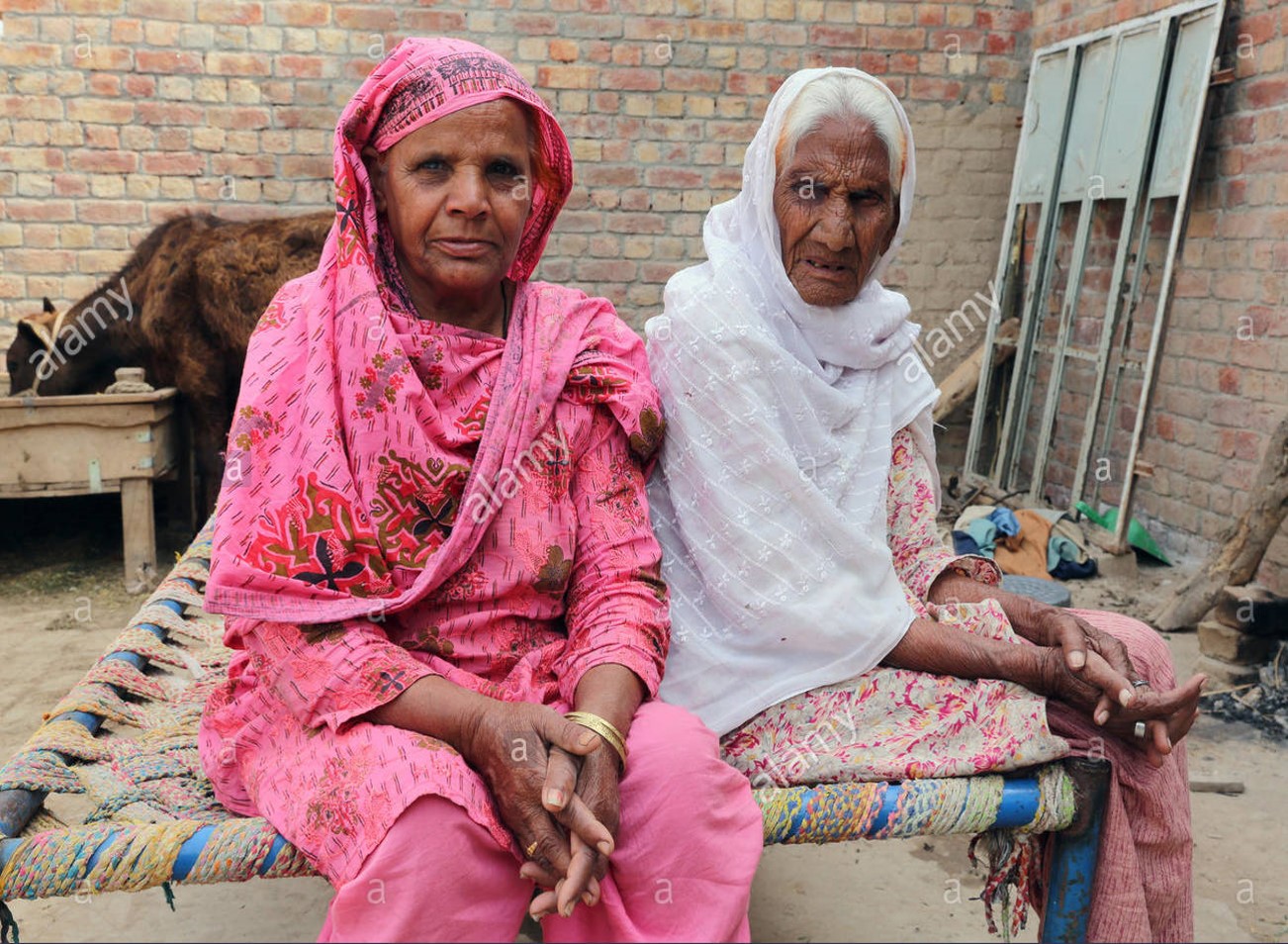 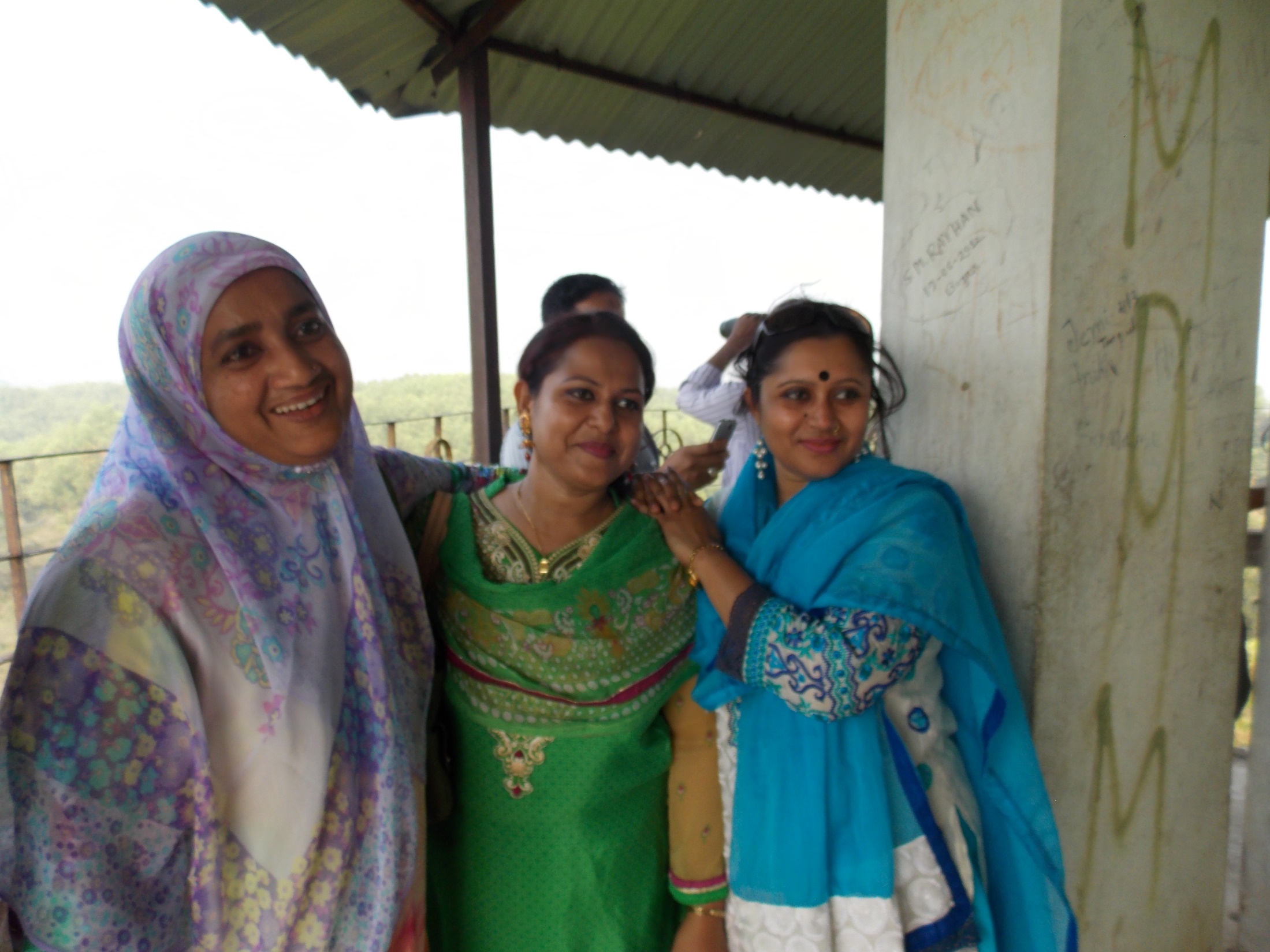 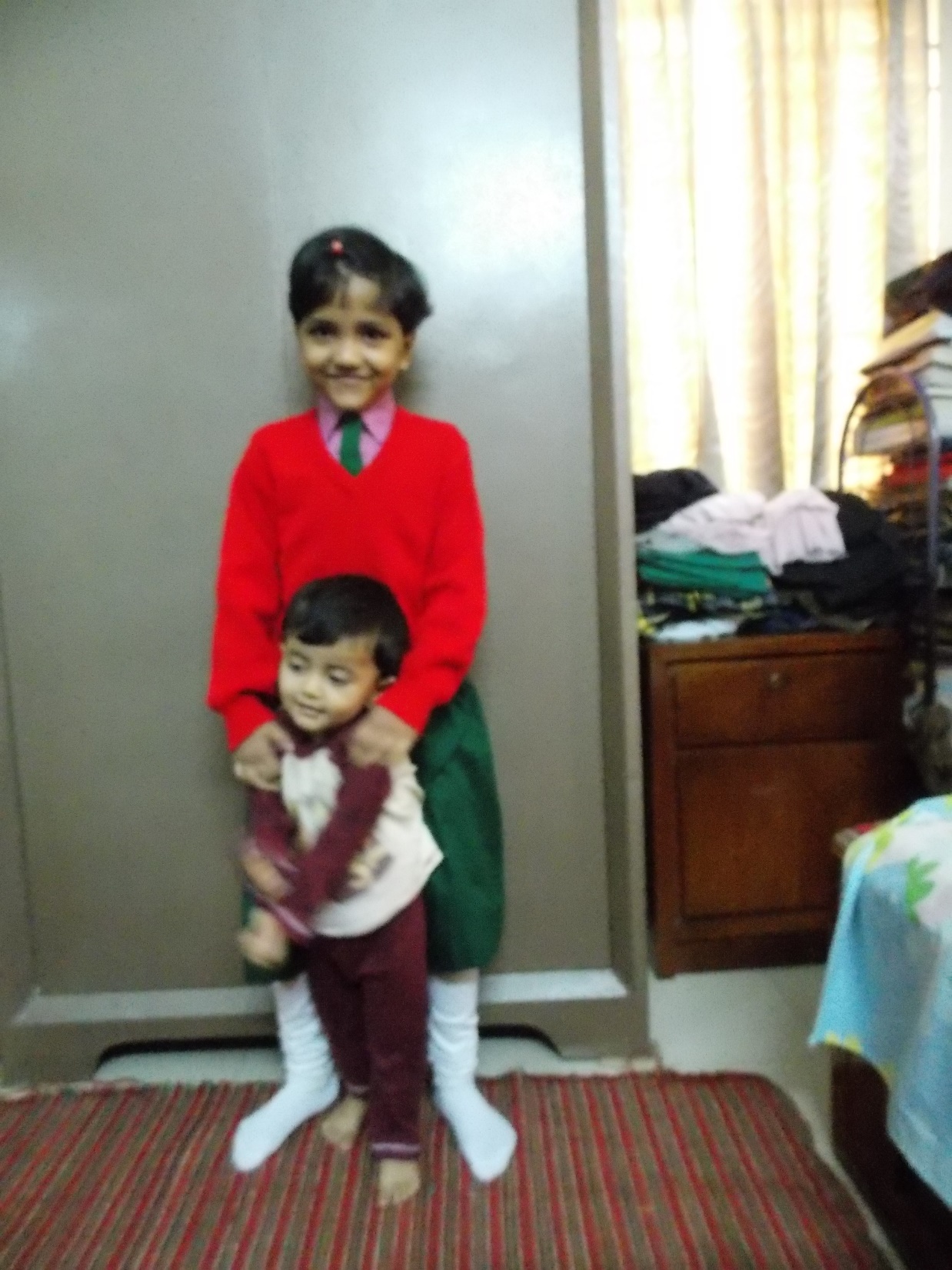 Rxeb
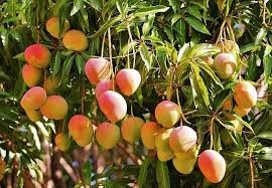 e„ÿ
Rxeb I e„ÿ                                    -‡gvZv‡ni †nv‡mb †PŠayix                                               (1903 - 1956)
wkLbdj1. gvbeRxe‡bi Zvrch© e¨vL¨v Ki‡Z cvi‡e|2.e„‡ÿi Ae`vb I ¸iæZ¡ e¨vL¨v Ki‡Z cvi‡e|3. e„‡ÿi mv‡_ gvby‡li Rxe‡bi mv`„k¨ e¨vL¨v Ki‡Z cvi‡e|4. gvbeRxe‡bi Av`‡k©i cÖZxK m¤ú‡K© e¨vL¨v Ki‡Z cvi‡e|5. Rxe‡bi cÖZxK wnmv‡e b`x I e„‡ÿi Zzjbvg~jK Av‡jvPbv Ki‡Z cvi‡e|
i
‡jLK cwiwPwZtbvg 		: †gvZv‡ni †nv‡mb †PŠayixRb¥ cwiPq	: 1903 wLª: †bvqvLvjx †Rjvi KvÂbcyi MÖv‡gwkÿvRxeb	: †gwUªK, Bdmyd nvB ¯‹zj Kzwgjøv, উচ্চ মাধ্যমিক ও বিএ  wf‡±vwiqv K‡jR Kzwgjøv †_‡K এবং ঢাকা বিশ্ব বিদ্যালয় থেকে evsjvq GgG cvk K‡ib 1943 wLª:‡ck/Kg©Rxeb	: ¯‹zj I K‡j‡R wkÿKZv K‡i‡Qb|mvwnZ¨Kg©	: cÖeÜMÖš’- ms¯‹…wZ K_vAbyev` MÖš’-Ômf¨ZvÕ (K¬vBf †e‡ji wmwejvB‡Rkb M‡š’i Abyev`) ÔmyLÕ (evUª©vÛ iv‡m‡ji KbKzB÷ Ae †nwc‡bm MÖ‡š’i Abyev`)Rxebvemvb	: 18 †m‡Þ¤^i 1956wLª:
i
cvV Dc¯’vcb‡gvZv‡ni †nv‡mb †Pšayix-Ô eyw×i gyw³ Av‡›`vjbÕ Gi KvÛvix|ÔRxeb I e„ÿÕ cÖeÜwU Ôms¯‹…wZ K_vÕ MÖš’ †_‡K msKwjZ|‡jLK civ‡_© AvZ¥wb‡ew`Z gvbeRxeb cÖZ¨vkv K‡i‡Qb|‡jL‡Ki g‡Z gvbyl cwic~Y© gvbyl n‡q DV‡Z cv‡i wbR mvabvq, †cÖ‡g,‡mŠ›`‡h©, †mevq|‡jL‡Ki g‡Z gbyl mv_©KZvi mvabvq eªZx bv n‡j AnsKvix we‡eKnxb I wbôzi n‡q D‡V|‡jLK e‡j‡Qb cÖPxb fviZxq wFwl‡`i g‡Zv iex›`ªbv_ VvKzi AiY¨ I e„ÿ‡cÖwgK wQ‡jb|wek¦Kwe iex›`ªbv_ VvKzi b`xi MwZi g‡a¨ gbyl¨‡Z¡i mv`„k¨ †`L‡Z †c‡q‡Qb|mgv‡Ri KvR gvbyl‡K RvwM‡q ‡Zvjv weKwkZ Kiv|‡jL‡Ki g‡Z AvZ¥v n‡”Q myL `yt‡Li DcjwäRvZ AšÍ‡ii cwic°Zv|‡jLK g‡b K‡ib †h, wewPÎ AwfÁZv, †cÖg I Mfxi Abyf‚wZ Øviv AvZ¥vi cwicywó mvab Kiv m¤¢e|
আদর্শ পাঠ
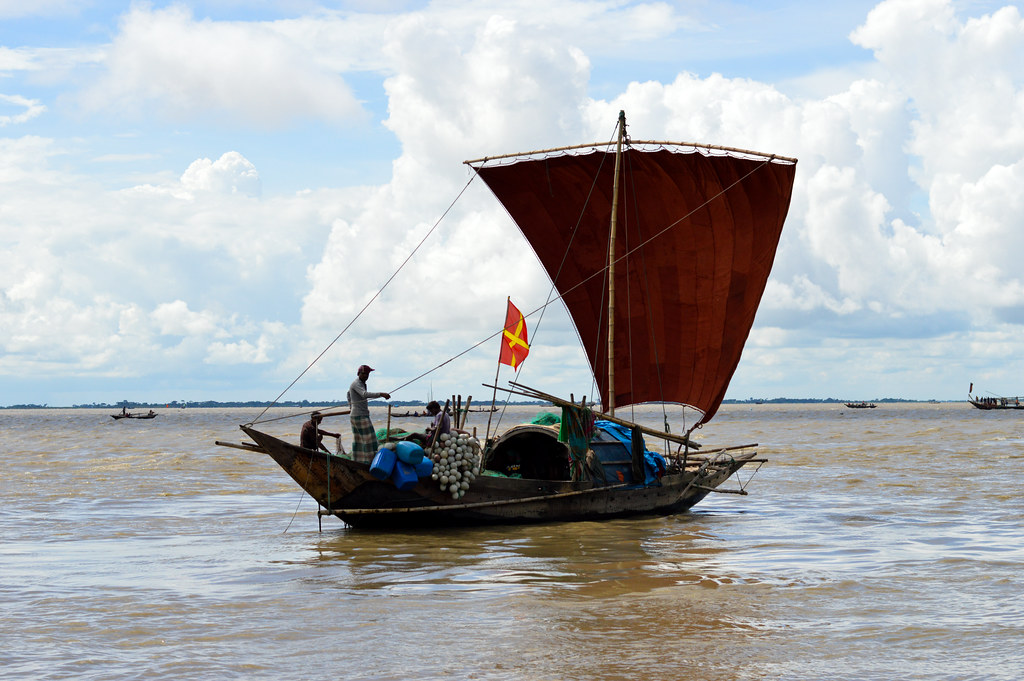 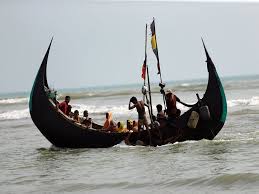 নদীর গতিপথ
e„‡ÿi mv_©KZv
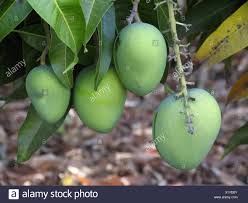 g~j¨vqb1. b`x‡K gbyl¨‡Z¡i cÖZxK e‡j‡Qb †K?2. ÔZ‡cveb ‡cÖwgKÕ †K?3. †gvZv‡ni †nv‡mb †PŠayix Kv‡K gbyl¨‡Z¡ cÖZxK Ki‡Z †P‡q‡Qb?4. wK‡mi w`wK ZvKv‡j Rxe‡bi Zvrch© Dcjwä mnR nq?5. Ò †Mvcb I bxie mvabv Zv e„‡ÿB Awfe¨³, b`x‡Z bq&Ó †Kb?
evwoi KvRRxe‡bi M~p A_© m¤ú‡K© Avgiv Kxfv‡e m‡PZb n‡Z cvwi?15wU ev‡K¨ wj‡L wb‡q Am‡e|
ab¨ev`